The Small Business Solver Team
Performance ManagementFor Small Businesses
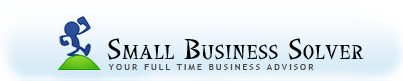 “What gets measured, gets done.”
Create Performance Measures That Actually Help Your Business.
Goal
What To Expect?
Why have metrics?
Creating your metrics
Balanced Scorecard
Monitoring
Are you already using them?

Importance of metrics

What do you already know?

Red flags
Why Are Metrics Important?
Are You Already Doing this?
Do you have a sales goal?
Do you have a goal for your marketing campaign?
Do you motivate your employees with targets?
Why Are Metrics Important?
Keeps daily activities on track with strategy
Goals are motivating
Benchmarks help with trend analysis
Employee engagement
The best measures are obvious
This is easy
This can be delegated
Focus is needed 
Tying measures to pay is the only way to motivate
Measures always increase performance
Measures are in place to ensure staff are spending their working hours on the right activities
Fact or Fiction?
True
True
RED flags
Do you have over 100 measures?
Are measures selected by an individual?
Are there measures that have resulted in dysfunctional behaviour?
Are measures implemented without a cost analysis?
Is there cynicism about performance measures?
Too Many Metrics is Harmful
Have a team to select 
Measure things that matter
Select measures that measures multiple areas of the business
Example: measure profit versus only revenue or cost
Wrap Up: why metrics?
How is this used already?

What do you already know?

Importance of metrics

Red flags
KPI Definition

Human Behaviour

Strategic Alignment

Critical Success Factors

How to Create Measures
Creating metrics
Measures that focus on critical factors for today’s and tomorrow’s success.= Key Performance Indicator
What’s A KPI?
Action oriented
Impactful
Tied to a team
KPIs are supported by management
24/7
Daily / weekly
Non financially based
Motivating
A KPI must be…
The Process
.
Lawyers are measured by the number of cases closed
Human Behaviour
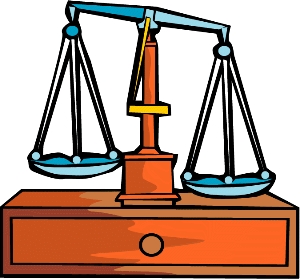 How could these metrics go wrong?
Penalties to a truck driver on being late
Human Behaviour
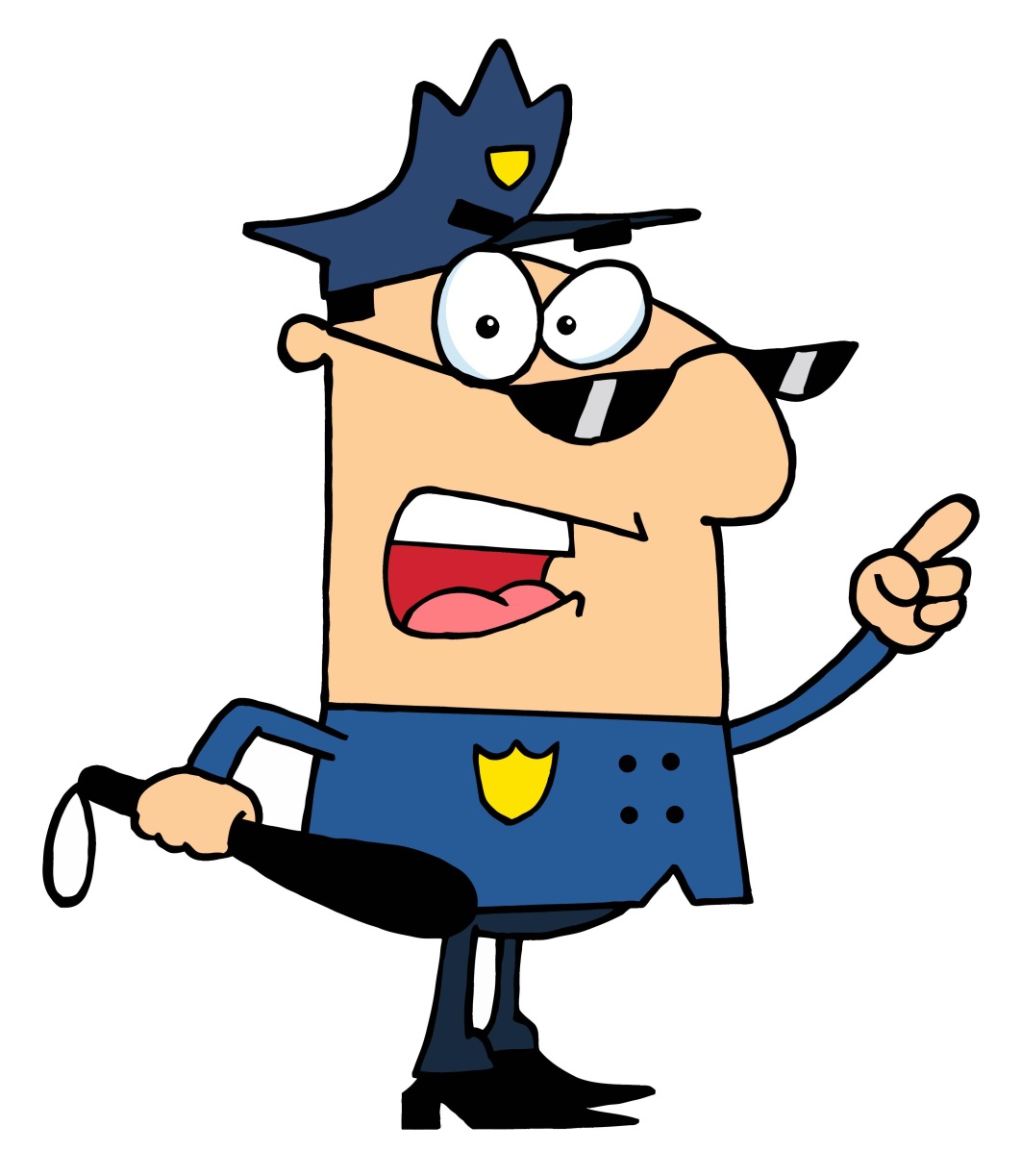 How could these metrics go wrong?
Balanced & Strategic
Financial
Customer
Innovation
Internal
Staff oriented
Environment
The Small business Scorecard
.
Critical Success Factors (CSF)
‘Need to haves’ in the organization
Related to strategy
Easy to understand
Agreed upon in a team
5-8 maximum
CSF Examples
Engagement with staff
Recruiting the right people all the time
Develop people
Innovate daily
Grow leaders
Make decisions slowly, implement rapidly
Always deliver on time
Create Measures
Find commonalities between CSF
Find a way to measure
Measure with a range
Examples
Metrics Examples
debtors over 30 days/90 days	
number of overdue projects 	
% of key work carried out by contractors
last update of each webpage	
number of invoices paid late	
number of strategic relationships	
number of employees	
number of finished projects this month% of 
time spent on quality	
time spent on innovation	
improvement in productivity	
unplanned versus planned maintenance
date of next innovation to key services
% of employees below age xx	
% of employees with IT literacy	
number of training hours booked	
% of managers who are women	
% of cross trained personnel
# of customers who ordered in XX weeks
Date of last customer interaction	
# of quality problems found	
# of new initiatives completed	
# of feedback survey initiatives completed
# of times a caller hangs up	
# of times a customer is transferred	
time it takes for a problem to be resolved
time between workplace accidents
# of times that a phone call isn't answered
date of next event	
number of applications for job posting
% of staff working part-time	
# of recognitions and awards in last 2 weeks
feedback on recruitment	
length of service by staff	
# of positive press releases
Review: Create Metrics
KPI Definition

Human Behaviour

Strategic Alignment

Critical Success Factors

How to Create Measures

Examples
OBJECTIVES: 

Implementation

Reporting

Abandonment
Monitoring
Implementation
Roll out into team performance measures
Test measures for behavioural alignment
Change or remove measures where appropriate
Reporting
Use visualization
Simplification 
Frequency
Daily reports to team
Weekly updates to management
Abandonment
Stop creating unread reports
Remove KPIs that aren’t reviewed or changing
Remove KPIs that are harmful, duplicated, or unnecessary
Wrap Up: Monitoring
Implementation

Reporting

Abandonment
Create Performance Measures That Actually Help Your Business.
Goal
What We Covered
Why have metrics?
Creating your metrics
Balanced Scorecard
Monitoring
“What gets measured, gets done.”
Resources
Parmenter, David. Key Performance Indicators for Government and Non Profit Agencies. Wiley, 2012.
Welch, Jack and Suzy. Winning. HarperBusiness, 2005.
Kaplan, Robert and David Norton.  The Balanced Scorecard: Translating Strategy into Action. Harvard Business Press, 1996.
Kaplan, Robert and David Norton.  Strategy Maps: Converting Intangible Assets into Tangible Outcomes.  Harvard Business Press, 2004.
Spitzer, Dean. Transforming Performance Measurement: Rethinking the Way We Measure and Drive Organizational Success.  Amacom, 2007.
Collins, Jim and Jerry Porras.  Built to Last.  HarperBusiness, 1994.
The Small Business Solver Team
Performance ManagementFor Small Businesses
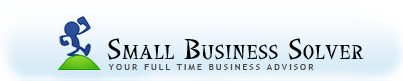